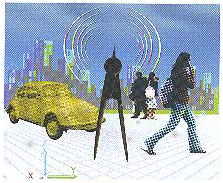 W
N
O
net   works
E
R
T
K
HY-335 : Δίκτυα Υπολογιστών
Επίπεδο Δικτύου –Αλγόριθμοι Δρομολόγησης
Μαρία Παπαδοπούλη

Τμήμα Επιστήμης Υπολογιστών
Πανεπιστήμιο Κρήτης
Χειμερινό εξάμηνο 2012-2013
Θέματα προς συζήτηση
... Ερωτήσεις από τα προηγούμενα lectures ...

Αλγόριθμοι δρομολόγησης
Κατάστασης Ζεύξεων (Link state)
Διανυσμάτων Απόστασης (Distance Vector)
Ιεραρχικής Δρομολόγησης (Hierarchical routing)
Βασισμένο κυρίως στο Κεφ. 4 του βιβλίου των Kurose/Ross
Network Layer
4-2
Network layer
network
data link
physical
network
data link
physical
network
data link
physical
network
data link
physical
network
data link
physical
network
data link
physical
network
data link
physical
network
data link
physical
network
data link
physical
network
data link
physical
network
data link
physical
application
transport
network
data link
physical
application
transport
network
data link
physical
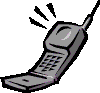 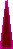 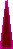 transport segment from sending to receiving host 
on sending side encapsulates segments into datagrams
on rcving side, delivers segments to transport layer
network layer protocols in every host, router
router examines header fields in all IP datagrams passing through it
Network Layer
4-3
routing algorithm
local forwarding table
header value
output link
0100
0101
0111
1001
3
2
2
1
value in arriving
packet’s header
1
0111
2
3
Interplay between routing and forwarding
Network Layer
4-4
Two Key Network-Layer Functions
analogy:
routing: process of planning trip from source to dest
forwarding: process of getting through single interchange
forwarding: move packets from router’s input to appropriate router output
routing: determine route taken by packets from source to dest. 
routing algorithms
Network Layer
4-5
Forwarding table
4 billion 
possible entries
Destination Address Range                                           Link Interface

         11001000 00010111 00010000 00000000
                                       through                                                                  0  
         11001000 00010111 00010111 11111111

         11001000 00010111 00011000 00000000
                                      through                                                                   1
         11001000 00010111 00011000 11111111  

         11001000 00010111 00011001 00000000
                                      through                                                                   2
         11001000 00010111 00011111 11111111  

                             otherwise                                                                         3
Network Layer
4-6
Longest prefix matching
Prefix Match                        Link Interface
          11001000 00010111 00010                                       0 
          11001000 00010111 00011000                                 1
          11001000 00010111 00011                                       2
                        otherwise                                                     3
Examples
Which interface?
DA: 11001000  00010111  00010110  10100001
Which interface?
DA: 11001000  00010111  00011000  10101010
Network Layer
4-7
IP datagram format
IP protocol version
number
32 bits
total datagram
length (bytes)
header length
 (bytes)
type of
service
head.
len
ver
length
for
fragmentation/
reassembly
fragment
 offset
“type” of data
flgs
16-bit identifier
max number
remaining hops
(decremented at 
each router)
upper
 layer
time to
live
header
 checksum
32 bit source IP address
32 bit destination IP address
upper layer protocol
to deliver payload to
E.g. timestamp,
record route
taken, specify
list of routers 
to visit.
Options (if any)
data 
(variable length,
typically a TCP 
or UDP segment)
how much overhead with TCP?
20 bytes of TCP
20 bytes of IP
= 40 bytes + app layer overhead
Network Layer
4-8
IP Fragmentation & Reassembly
network links have MTU (max.transfer size) - largest possible link-level frame
different link types  different MTUs 
large IP datagram divided 
    (“fragmented”) within net


one datagram becomes several datagrams
“reassembled” only at final destination
IP header bits used to identify, order related fragments
fragmentation: 
in: one large datagram
out: 3 smaller datagrams
reassembly
Network Layer
4-9
IP Addressing: introduction
223.1.1.2
223.1.2.2
223.1.2.1
223.1.3.2
223.1.3.1
223.1.3.27
IP address: 32-bit identifier
for the network interface of
a host or router 

interface: connection between host/router & physical link

router’s typically have multiple interfaces

IP addresses associated with each interface
223.1.1.1
223.1.2.9
223.1.1.4
223.1.1.3
223.1.1.1 = 11011111 00000001 00000001 00000001
223
1
1
1
Network Layer
4-10
Subnets
223.1.1.1
IP address: 
subnet part (high order bits)
host part (low order bits) 

What’s a subnet ?
device interfaces with same subnet part of IP address
can physically reach each other without intervening router
223.1.2.1
223.1.1.2
223.1.2.9
223.1.1.4
223.1.2.2
223.1.1.3
223.1.3.27
subnet
223.1.3.2
223.1.3.1
network consisting of 3 subnets
Network Layer
4-11
host
part
subnet
part
11001000  00010111  00010000  00000000
200.23.16.0/23
IP addressing: CIDR
CIDR: Classless InterDomain Routing
subnet portion of address of arbitrary length
address format: a.b.c.d/x, where x is # bits in subnet portion of address
Network Layer
4-12
IP addresses: how to get one?
Q: How does a host get IP address?

hard-coded by system admin in a file
Windows: control-panel->network->configuration->tcp/ip->properties
UNIX: /etc/rc.config
DHCP: Dynamic Host Configuration Protocol: dynamically get address from as server
“plug-and-play”
Network Layer
4-13
IP addresses: how to get one?
Q: How does network get subnet part of IP addr?
A: gets allocated portion of its provider ISP’s address space
ISP's block          11001000  00010111  00010000  00000000    200.23.16.0/20 

Organization 0    11001000  00010111  00010000  00000000    200.23.16.0/23 
Organization 1    11001000  00010111  00010010  00000000    200.23.18.0/23 
Organization 2    11001000  00010111  00010100  00000000    200.23.20.0/23 
   ...                                          …..                                   ….                ….
Organization 7    11001000  00010111  00011110  00000000    200.23.30.0/23
Network Layer
4-14
IP addressing: the last word...
Q: How does an ISP get block of addresses?
A: ICANN: Internet Corporation for Assigned 
     Names and Numbers
allocates addresses
manages DNS
assigns domain names, resolves disputes
Network Layer
4-15
Router
Περίληψη
Η ιστορία μας μέχρι τώρα … 
Οι IP διευθύνσεις αντανακλούν τη δομή του Internet
                        όπως οι τηλεφωνικοί αριθμοί
Οι IP επικεφαλίδες πακέτων “φέρουν” αυτή τη πληροφορία
Όταν το πακέτο φτάνει στον δρομολογητή αυτός
Eξετάζει την επικεφαλίδα  για να προσδιορίσει τον προορισμό
Ψάχνει  στον πίνακα για να προσδιορίσει τον επόμενο κόμβο 
   στο μονοπάτι
Στέλνει το πακέτο στην κατάλληλη θύρα

Σημερινή διάλεξη
Πως δημιουργείται ο πίνακας δρομολόγησης
Network Layer
4-16
5
3
5
2
2
1
3
1
2
1
x
z
w
u
y
v
Αναπαράσταση γράφου (Graph abstraction)
Γράφος: G = (N,E)

N = σύνολο δρομολογητών = {u, v, w, x, y, z }

E = σύνολο ζεύξεων = { (u,v), (u,x), (v,x), (v,w), (x,w), (x,y), (w,y), (w,z), (y,z) }
Network Layer
4-17
Αναπαράσταση γράφου: κόστη
5
3
5
2
2
1
3
1
2
1
x
z
w
u
y
v
c(x,x’) = κόστος ζεύξης (x,x’)
   - π.χ., c(w,z) = 5

Το κόστος mporei na είναι:
Se oles tis akmes 1, ή 
αντιστρόφως ανάλογο του εύρους ζώνης, ή ανάλογο της συμφόρησης
Κόστος μονοπατιού (x1, x2, x3,…, xp) = c(x1,x2) + c(x2,x3) + … + c(xp-1,xp)
Ερώτηση: Ποιό είναι το μονοπάτι με το μικρότερο κόστος μεταξύ των u και z;
Αλγόριθμος δρομολόγησης: αλγόριθμος που βρίσκει το μονοπάτι
 με το ελάχιστο κόστος
Network Layer
4-18
Αλγόριθμοι δρομολόγησης
Δυναμικοί αλγόριθμοι: αλλάζουν τα μονοπάτια δρομολόγησης καθώς ο φόρτος κίνησης του δικτύου ή η τοπολογία του αλλάζουν
Μπορεί να τρέχουν 
περιοδικά ή 
σε άμεση απάντηση αλλαγών στην τοπολογία και στα κόστη των ζεύξεων
Επιρρεπή σε προβλήματα όπως επαναλήψεις διαδρομών ή διακυμάνσεις στις διαδρομές

Ευαίσθητα στον φόρτο: τα κόστη των ζεύξεων αλλάζουν δραματικά για να αναπαριστούν το τωρινό επίπεδο συμφόρησης της ζεύξης

 Οι σημερινοί αλγόριθμοι δρομολόγησης (π.χ., RIP, OSPF, BGP) δεν λαμβάνουν υπόψη το φόρτο
Network Layer
4-19
[Speaker Notes: RIP: Routing Information Protocol, OSPF: Open Shortest Path FIRST]
Ταξινόμηση Αλγορίθμων Δρομολόγησης
Updates
Dynamic
Load
Sensitive
Insensitive
Static
Local
Global
Information
Network Layer
4-20
Ταξινόμηση Αλγορίθμων Δρομολόγησης
Αντιπαράθεση καθολικής & τοπικής πληροφορίας

 Καθολική:
Όλοι οι δρομολογητές έχουν πλήρη εικόνα της τοπολογίας &  κόστους ζεύξεων
Αλγόριθμοι κατάστασης ζεύξης (link-state)
Τοπική: 
Ο δρομολογητής ξέρει τους φυσικά-συνδεδεμένους γείτονες του, κόστη ζεύξεων προς τους γείτονες 
Επαναληπτική διαδικασία υπολογισμού και ανταλλαγής πληροφορίας με τους γείτονες
Αλγόριθμοι πίνακα αποστάσεων (distance-vector)
Network Layer
4-21
Ταξινόμηση Αλγορίθμων Δρομολόγησης
Αντιπαράθεση στατικών & δυναμικών αλγορίθμων
	Στατικοί: οι διαδρομές αλλάζουν αργά με την πάροδο του χρόνου
	Δυναμικοί: οι διαδρομές αλλάζουν πιο γρήγορα  
Περιοδική ενημέρωση
Ως απάντηση σε αλλαγές κόστους ζεύξεων
Network Layer
4-22
Τρόποι υπολογισμού συντομότερων μονοπατιών
Κεντρικοποιημένοι
Συλλογή δομής γράφου σε ένα μέρος
Χρήση τυπικού αλγορίθμου γράφου 
Διάδοση πινάκων δρομολόγησης

Κατάστασης ζεύξεων (Link-state)
Κάθε κόμβος συλλέγει την πλήρη δομή του γράφου
Καθένας υπολογίζει τα συντομότερα μονοπάτια
Καθένας παράγει το δικό του πίνακα δρομολόγησης


Διανυσμάτων απόστασης (Distance-vector)
Κανένας δεν έχει αντίγραφο του γράφου
Οι κόμβοι δημιουργούν τους δικούς τους πίνακες επαναληπτικά
Ο καθένας στέλνει πληροφορίες για τον πίνακά του στους γείτονες
OSPF
Και οι 2 χρησιμοποιούνται στις μέρες μας
RIP (ένα από τα παλιότερα πρωτόκολλα 
δρομολόγησης τον χρησιμοποιεί)
Network Layer
4-23
Να θυμάστε για τους link-state & distance-vector:
Δρομολόγηση κατάστασης ζεύξεων (link state): 
 ένας κόμβος προσπαθεί να φτιάξει μία πλήρη εικόνα του δικτύου με το να “φωνάζει” (“πλημμυρίζει”)

Διανυσμάτων απόστασης (distance vector): 
Ένας κόμβος ενδιαφέρεται μόνο για τους γείτονές του και παίρνει τοπική πληροφορία
Δεν υπάρχει καθολική θεώρηση του δικτύου
Network Layer
4-24
Πρωτόκολλο κατάστασης ζεύξεων (link-state)
Κάθε κόμβος παίρνει ένα πλήρες αντίγραφο του γράφου
Κάθε κόμβος “πλημμυρίζει” το δίκτυο με δεδομένα σχετικά με τις εξερχόμενες ζεύξεις του

Κάθε κόμβος υπολογίζει τις διαδρομές προς κάθε άλλον κόμβο
Χρησιμοποιώντας τον αλγόριθμο μοναδικής πηγής, ελαχίστου μονοπατιού
Η διαδικασία γίνεται όποτε χρειάζεται
Όταν οι συνδέσεις κόβονται/επανεμφανίζονται
Network Layer
4-25
X
A
X
A
C
B
D
C
B
D
(a)
(b)
X
A
X
A
C
B
D
C
B
D
(c)
(d)
Αποστολή καταστάσεων ζεύξεων “πλημμυρίζοντας” το δίκτυο
Ο X θέλει να στείλει πληροφορία
Στέλνει σε όλες τις εξερχόμενες ζεύξεις
Όταν ο κόμβος Y λαμβάνει πληροφορία από τον Z
Στέλνει σε όλες τις ζεύξεις εκτός από την Z
 Η μέθοδος της “πλημμύρας” είναι ένα συνηθισμένο πρωτόκολλο για την διάδοση πληροφορίας στο δίκτυο (περιοδικά ή μετά από γεγονότα)
Network Layer
4-26
Ένας αλγόριθμος κατάστασης ζεύξεων (link state )
 O αλγόριθμος του Dijkstra
Η τοπολογία του δικτύου και τα κόστη των ζεύξεων είναι γνωστά σε όλους τους κόμβους
 Πετυχαίνεται μέσω μετάδοσης της κατάστασης των ζεύξεων 
Όλοι οι κόμβοι έχουν τις ίδιες πληροφορίες 
Υπολογίζει τα μονοπάτια ελαχίστου κόστους από έναν κόμβο (“πηγή”) προς όλους τους άλλους
Δίνει τον πίνακα προώθησης για αυτόν τον κόμβο
επαναληπτικός: ύστερα από k επαναλήψεις, γνωρίζει τα μονοπάτια ελαχίστου κόστους προς k προορισμούς
Συμβολισμός:
Κόμβος πηγής: s
 “” : μονοπάτι,       “→”: ζεύξη
c(x,y): κόστος ζεύξης x →y;  
        = ∞ αν δεν είναι άμεσοι γείτονες
D(v): τωρινό κόστος μονοπατιού
	 s  v
p(v): προηγούμενος κόμβος στο 
μονοπάτι sv
N’: {κόμβοι των οποίων το 
	μονοπάτι ελαχίστου κόστους είναι 
	  γνωστό}
Network Layer
4-27
Αλγόριθμος του Dijsktra
1  Initialization (Αρχικοποίηση):
2    N' = {u} 
3    for all nodes v 
if   v adjacent to u    then 
        D(v) = c(u,v) 
6      else D(v) = ∞ 
7 
8   Loop 
9        find w not in N' such that D(w) is a minimum 
10      add w to N' 
11      update D(v) for all v adjacent to w and not in N‘ : 
12           D(v) = min( D(v),  D(w) + c(w,v)  ) 

   /* new cost to v is either old cost to v or known 
      shortest path cost to w plus cost from w to v */ 
13  until all nodes in N'
Network Layer
4-28
5
3
5
2
2
1
3
1
2
1
x
z
w
u
y
v
Αλγόριθμος του Dijsktra: παράδειγμα
D(v),p(v)
2,u
2,u
2,u
D(x),p(x)
1,u
D(w),p(w)
5,u
4,x
3,y
3,y
D(y),p(y)
∞
2,x
Step
0
1
2
3
4
5
N'
u
ux
uxy
uxyv
uxyvw
uxyvwz
D(z),p(z)
∞ 
∞ 
4,y
4,y
4,y
Η διαδικασία εκτελείται από τον κάθε δρομολογητή στο δίκτυο
Use of global information about the network topology & costs
Network Layer
4-29
Συζήτηση για τον αλγόριθμου του Dijkstra
Αλγοριθμική πολυπλοκότητα: n κόμβοι
Σε κάθε επανάληψη: χρειάζεται να ελέγξει όλους τους κόμβους w, που δεν ανήκουν στο σύνολο  N
n(n+1)/2 συγκρίσεις  O(n2)
Πιο αποδοτικές υλοποιήσεις είναι πιθανές: O(nlogn)
Πιθανές παραλλαγές:
 π.χ., κόστος ζεύξης = ποσότητα μεταφερόμενης κίνησης
Network Layer
4-30
A
A
A
A
D
D
D
D
B
B
B
B
C
C
C
C
1
1+e
2+e
0
2+e
0
2+e
0
0
0
1
1+e
0
0
1
1+e
e
0
0
0
e
1
1+e
0
1
1
e
…υπολογίζεται ξανά
… υπολογίζεται ξανά
…υπολογίζεται ξανά
η δρομολόγηση
αρχικά
Oscillation
Not all routers run simultaneously the algorithm
Introduce randomization purposefully into the period between execution instants of the algorithm at each node
Δρομολόγηση κατάστασης ζεύξεων: 
ένας κόμβος προσπαθεί να πάρει μία πλήρη εικόνα του δικτύου με το να “φωνάζει” (“πλημμυρίζει”)

Διανύσματα-απόστασης (distance vector): 
Ένας κόμβος ενδιαφέρεται μόνο για τους γείτονές του και παίρνει τοπική πληροφορία
Δεν υπάρχει καθολική θεώρηση του δικτύου
Network Layer
4-32
Αλγόριθμος διανυσμάτων απόστασης (Distance-vector)
Βασική ιδέα: 
Κάθε κόμβος περιοδικά στέλνει τις δικές του εκτιμήσεις διανυσμάτων απόστασης στους γείτονές του
Όταν ένας κόμβος x λαμβάνει μία νέα εκτίμηση διανυσμάτων απόστασης από τον γείτονα v:
       ενημερώνει τon δικό του πίνακα  διανυσμάτων απόστασης (DV) χρησιμοποιώντας  την B-F εξίσωση:
Dx(y) ← minv{ c(x,v) + Dv(y) }    for each node y ∊ N
Dx(y) = εκτίμηση ελαχίστου κόστους από x  y
Ο κόμβος x διατηρεί το Dx = [ Dx(y) : y є N ]
Network Layer
4-33
Αλγόριθμος διανυσμάτων απόστασης (Distance-Vector)
 Bellman-Ford εξίσωση (δυναμικός προγραμματισμός)

Ορίζομε Dx(y) := κόστος τους μονοπατιού με το ελάχιστο κόστος από τον x στον y

Τότε
Dx(y) = min {c(x,v) + Dv(y) }

Οπου η ελάχιστη τιμή ελέγχεται για όλους τους γείτονες  v του x
v
Network Layer
4-34
Μέθοδος διανυσμάτων απόστασης
E
C
3
1
F
1
2
6
1
D
3
A
4
B
Ιδέα
Σε οποιαδήποτε στιγμή, έχουμε το κόστος/επόμενο κόμβο από το καλύτερο γνωστό μονοπάτι προς τον προορισμό 
Χρήση   κόστους όταν κανένα μονοπάτι δεν έιναι γνωστό
Αρχικά: Υπάρχουν μόνο εγγραφές για τους άμεσα  συνδεδεμένους γείτονες
Network Layer
4-35
5
3
5
2
2
1
3
1
2
1
x
z
w
u
y
v
Bellman-Ford example
Ξεκάθαρα, dv(z) = 5, dx(z) = 3, dw(z) = 3
Η B-F εξίσωση λέει:
du(z) = min { c(u,v) + dv(z),
                    c(u,x) + dx(z),
                    c(u,w) + dw(z) }
         = min {2 + 5,
                    1 + 3,
                    5 + 3}  = 4
Ο κόμβος που πετυχαίνει το ελάχιστο είναι ο επόμενος στο 
ελάχιστο μονοπάτι ➜ πίνακας προώθησης
Network Layer
4-36
Ενημέρωση του πίνακα διανυσμάτων απόστασης
z
d(z,y)
c(x,z)
y
x
d(x,y)
Update(x,y,z)
d  c(x,z) + d(z,y)	# Κόστος μονοπατιού από τον x στον y με 1ο κόμβο τον z
if d < d(x,y)
# Βρέθηκε καλύτερο μονοπάτι
return d,z	# Ενημερωμένο κόστος/επόμενος κόμβος
else
return d(x,y), nexthop(x,y)	# Υπάρχον κόστος/επόμενος κόμβος
Network Layer
4-37
Αλγόριθμος διανυσμάτων απόστασης
Dx(y) = εκτίμηση του ελαχίστου κόστους από τον x  y
Διάνυσμα απόστασης: Dx = [Dx(y): y є N ]
Ο κόμβος x γνωρίζει το κόστος x→y : c(x,v)
Ο κόμβος x διατηρεί 
Dx = [ Dx(y) : y є N ]
         και επίσης τους πίνακες διανυσμάτων απόστασης (DV) των γειτόνων του  
  Για κάθε γείτονα v: Dv = [Dv(y): y є N ]
Network Layer
4-38
περιμένει για αλλαγή σε τοπικό κόστος ζεύξης ή μήνυμα από γείτονα

υπολογίζει ξανά εκτιμήσεις

Εάν ο πίνακας διανυσμάτων απόστασης (DV) προς οποινδήποτε προορισμό έχει αλλάξει, ειδοποιεί τους γείτονες
Αλγόριθμοι διανυσμάτων απόστασης (cont’d)
Επαναληπτικοί, ασύγχρονοι: 
Κάθε τοπική επανάληψη προκαλείται από: 
Τοπική αλλαγή κόστους ζεύξης 
Μήνυμα ενημέρωσης πίνακα διανυσμάτων απόστασης (DV) από κάποιον γείτονα

Κατανεμημένος:
Κάθε κόμβος ειδοποιεί τους γείτονες μόνο όταν ο πίνακας διανυσμάτων απόστασης (DV) αλλάζει 
Οι γείτονες τότε ειδοποιούν τους γείτονές τους εάν είναι απαραίτητο
Κάθε κόμβος:
Network Layer
4-39
cost to
x   y   z
x
0  2   7
y
from
∞
∞
∞
z
∞
∞
∞
2
1
7
z
x
y
Dx(z) = min{c(x,y) +       Dy(z), c(x,z) + Dz(z)} 
= min{2+1 , 7+0} = 3
Dx(y) = min{c(x,y) + Dy(y), c(x,z) + Dz(y)}              = min{2+0 , 7+1} = 2
node x table
cost to
cost to
x   y   z
x   y   z
x
0  2   3
x
0  2   3
y
from
2   0   1
y
from
2   0   1
z
7   1   0
z
3  1   0
node y table
cost to
cost to
cost to
x   y   z
x   y   z
x   y   z
x
∞
∞
x
0  2   7
∞
2   0   1
x
0  2   3
y
y
from
2  0   1
y
from
from
2  0   1
z
z
∞
∞
∞
7   1   0
z
3  1   0
node z table
cost to
cost to
cost to
x   y   z
x   y   z
x   y   z
x
0  2   7
x
0  2   3
x
∞ ∞  ∞
y
y
2  0   1
from
from
y
2  0   1
from
∞
∞
∞
z
z
z
3  1   0
3  1   0
7
1
0
Network Layer
4-40
time
1
4
1
50
x
z
y
Πίνακας Διανυσμάτων Απόστασης: αλλαγές στα κόστη των ζεύξεων
Αλλαγές στα κόστη των ζεύξεων:
Ο κόμβος εντοπίζει τοπική αλλαγή στο κόστος μιας ζεύξης 
Ενημερώνει τις πληροφορίες δρομολόγησης και υπολογίζει ξανά τον πίνακα διανυσμάτων αποστάσης
Εάν ο πίνακας διανυσμάτων αποστάσης (DV) αλλάξει, ειδοποιεί τους γείτονες
Τη στιγμή t0: ο y εντοπίζει αλλαγή σε κόστος ζεύξης, ενημερώνει τον πίνακά του και ειδοποιεί τους γείτονές του

Τη στγμη t1: ο z λαμβάνει το μήνυμα του y και ενημερώνει τον πίνακά του. 
Υπολογίζει ένα νέο ελάχιστο κόστος προς τον x και στέλνει στους γείτονές του τον DV.

Τη στιγμή t2, ο y λαμβάνει την ενημέρωση τουz και ενημερώνει τον πίνακα αποστασής του. 
Τα ελάχιστα κόστη του y δεν αλλάζουν και για αυτό ο y  δεν  στέλνει κανένα μήνυμα στον z.
“good
news 
travels
fast”
Network Layer
4-41
1
4
1
50
x
z
y
Παράδειγμα (συνέχεια)
Συμβολισμός: DY: ο πίνακας που διατηρεί ο κόμβος Y 
Προορισμός (κόμβος X)
             σε κύκλο: η τελική επιλογή του κόμβου Y για να φτάσει στον προορισμό του
Κόστος του μονοπατιού (6) για τον Y για να φτάσει τον X μέσω του Z
neighbor
Y detects
Network Layer
4-42
Πίνακας Διανυσμάτων Απόστασης: αλλαγές στα κόστη των ζεύξεων
60
4
1
50
X
Z
Y
Για τον κάθε κόμβο, σημειώνουμε με «κύκλο» το κόστος για το πιο γρήγορο μονοπάτι 
                                                                             (για τον κάθε ένα προορισμό)
Αλλαγές στα κόστη των ζεύξεων:
Τα καλά νέα ταξιδεύουν γρήγορα 
Τα κακά νέα ταξιδεύουν αργά – Πρόβλημα  «μετρήματος ως το άπειρο!»
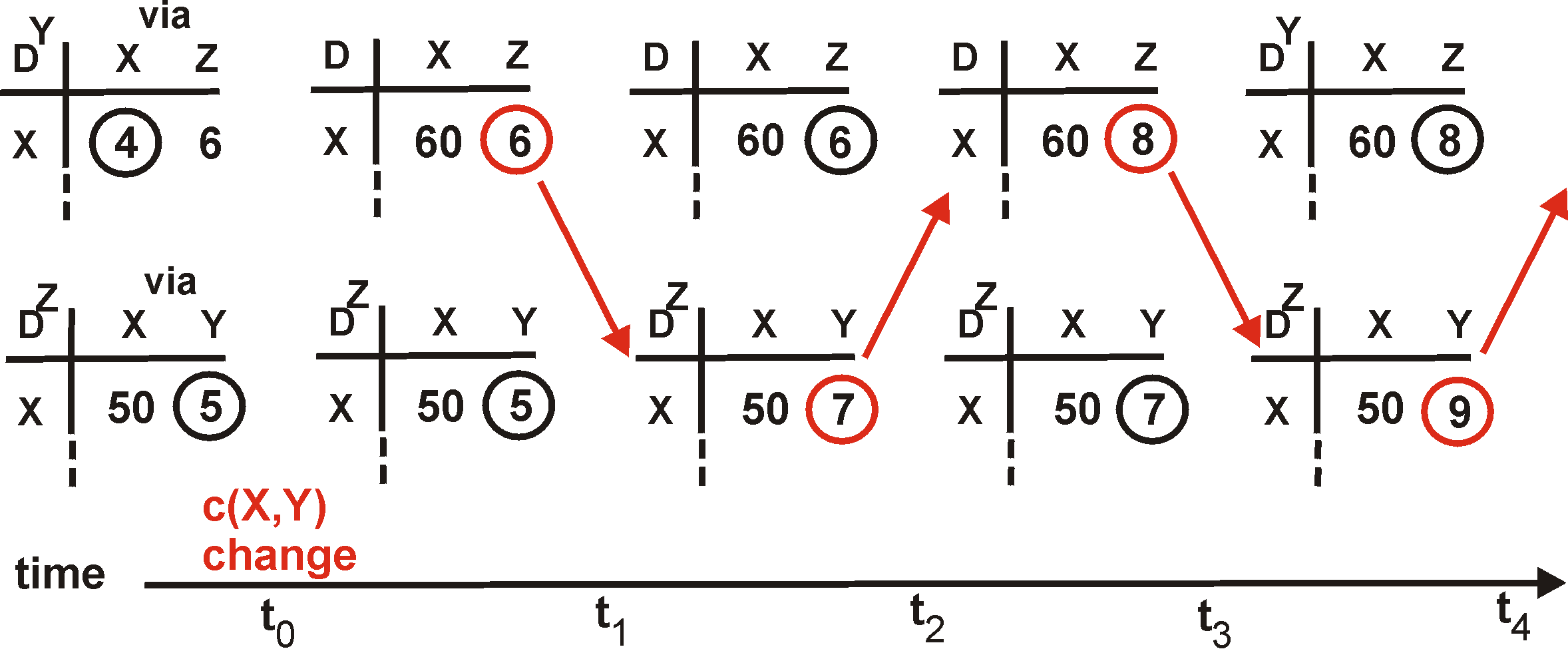 Ο αλγόριθμος
 συνεχίζει!
Network Layer
4-43
60
4
1
50
x
z
y
Πίνακας Διανυσμάτων Απόστασης: αλλαγές στα κόστη των ζεύξεων
Αλλαγές στα κόστη των ζεύξεων:
Τα καλά νέα ταξιδεύουν γρήγορα 
Τα κακά νέα ταξιδεύουν αργά – 
	 Πρόβλημα  «μετρήματος ως το άπειρο!»
 44 επαναλήψεις προτού ο αλγόριθμος σταθεροποιηθεί
Network Layer
4-44
Σύγκριση των LS & DV αλγορίθμων
Πολυπλοκότητα μηνυμάτων
LS: με ν κόμβους, E ζεύξεις, O(nE) μηνύματα στέλνονται  
DV: ανταλλαγές μεταξύ των γειτόνων μόνο
               ο χρόνος σύγκλισης ποικίλει

 Ταχύτητα σύγκλισης
LS: ένας O(n2) αλγόριθμος απαιτεί O(nE) μηνύματα
Μπορεί να έχει διακυμάνσεις
DV: ο χρόνο σύγκλισης ποικίλει
Μπορεί να υπάρχουν κύκλοι στη δρομολόγηση
Πρόβλημα  μετρήματος ως το άπειρο
Network Layer
4-45
LS εναντίον DV αλγορίθμων
Σταθερότητα:  τι συμβαίνει εάν ένας δρομολογητής δεν λειτουργεί 

LS: 
Ο κόμβος μπορεί να διαφημίσει ένα λανθασμένο κόστος ζεύξης
Κάθε κόμβος υπολογίζει μόνο τον δικό του πίνακα
DV:
Ένας DV κόμβος μπορεί να  διαφημίσει λανθασμένο κόστος μονοπατιού
Ο πίνακας κάθε κόμβου χρησιμοποιείται και από άλλους 
 Το λάθος διαδίδεται στο δίκτυο
Network Layer
4-46
Ο στοχασμός της ημέρας
"...ninety-nine parts of all things that proceed from the intellect are plagiarisms, pure and simple; and the lesson ought to make us modest. But nothing can do that.” – Mark Twain
Network Layer
4-47